Aplikasi Fungsi Linier dalam Ekonomi dan Bisnis Week 02
W. Rofianto, ST, MSi
TC
TC = f (q) = FC + VC = k + mq
q
0
FUNGSI BIAYA (COST FUNCTION)
Biaya Total = Biaya Tetap Total + Biaya Variabel Total
TC  = total cost
FC  = fixed cost
VC  = variabele cost
k    = konstanta
m   = slope kurva VC
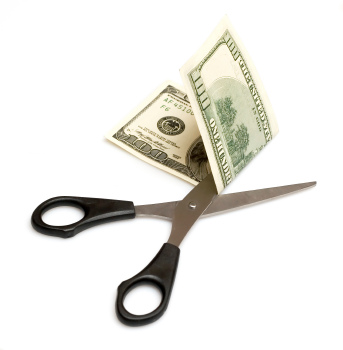 k
TR
TR = = f (q) = P  x q
q
0
FUNGSI PENERIMAAN (REVENUE FUNCTION)
Pendapatan Total = Harga x Jumlah Penjualan
TR  = total revenue
P    = price/unit
q    = quantity
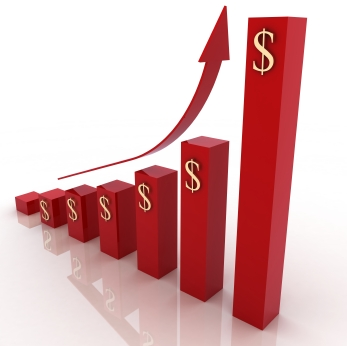 Persamaan Profit
$
 = TR - TC
Break-Even Point ( = 0)
 > 0
0 = TR - TC
q
0
ANALISIS PULANG POKOK (BREAK-EVEN),
TR = r (q)
TC = c (q)
TR = TC
BEP ( = 0)
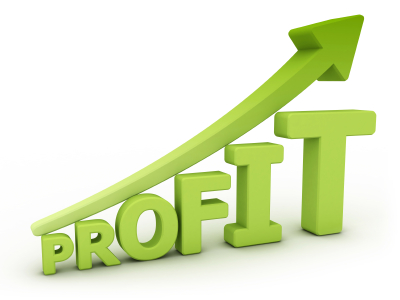  < 0
k
LATIHAN
Sebuah perusahaan memiliki pengeluaran tetap per tahun sebesar $50.000. Jika biaya bahan baku per unit adalah $5,5, dan biaya pekerja per unit adalah $1,5 untuk divisi perakitan, $0,75 untuk divisi finishing dan $1,25 untuk divisi packaging, 
buatlah fungsi total biaya perusahaan per tahun sebagai fungsi dari q.
Sketsalah fungsi tersebut
Jelaskan makna slope dan intercept fungsi tersebut.
Berapakah total biaya yang harus dikeluarkan jika diproduksi 1000 unit barang
TC = f (q) = FC + VC = k + mq
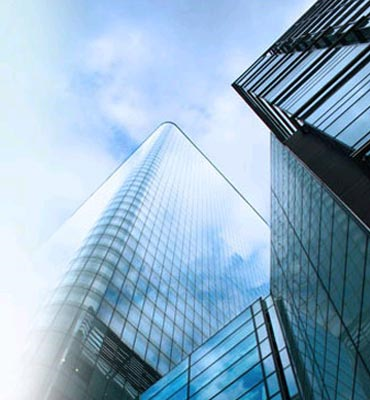 LATIHAN
Sebuah perusahaan menjual produk seharga $65 per unit. Variable cost per unit adalah $20 untuk bahan baku dan $25 untuk pekerja. Biaya tetap perusahaan per tahun adalah $100.000. 
Buatlah fungsi profit dari perusahaan tersebut dengan q adalah jumlah produk yang dibuat dan dijual
Sketsalah fungsi tersebut
Pada tingkat penjualan berapa perusahaan akan mencapai break-even? 
Apa yang terjadi apabila penjualan dalam setahun adalah 20.000 unit
PENDAPATAN PENJUALAN MULTI PRODUK
Dimisalkan suatu perusahaan menjual n produk. Jika  produk i terjual sebanyak Qi dengan harga Pi, maka fungsi penjualannya (R) adalah :

	R = P1Q1 + P2Q2 + P3Q3 + ….. + PnQn

Fungsi tersebut dapat juga disingkat menjadi :

	R =
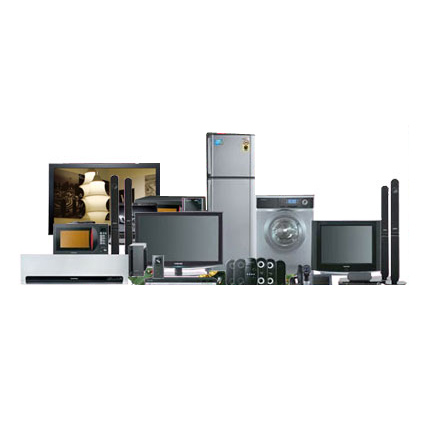 KASUS MULTI PRODUK
Suatu perusahaan elektronik memiliki tiga pabrik. Masing-masing pabrik membuat jenis produk yang berbeda. 






Jika biaya tetap tahunan perusahaan adalah $75.000, tentukan fungsi profit total perusahaan tersebut sebagai fungsi dari jumlah AC, LCD TV dan TV yang diproduksi .
KASUS MULTI PRODUK
TR(q1,q2,q3) 	= r1q1 + r2q2 + r3q3
			= 1.300q1 + 1.650q2 + 1.200q3 
			
TC(q1,q2,q3)	= c1q1 + F1 + c2q2 + F2 + c3q3 + F3 + 75.000
			= 900q1 + 150.000 + 1.100q2 + 175.000 			   + 750q3 + 125.000 + 75.000
			= 900q1 + 1.100q2 + 750q3 + 525.000

π(q1,q2,q3)	= TR(q1,q2,q3) - TC(q1,q2,q3)
			= 400q1 + 550q2 + 450q3 - 525.000
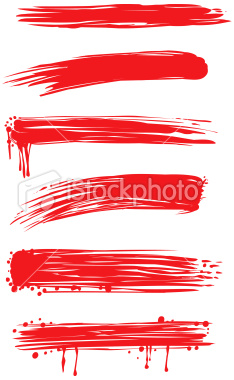 PENJUALAN SET PRODUK
Suatu perusahaan parcel menjual paket yang terdiri atas 3 unit produk A, 2 unit B dan 1 unit C. Biaya tetap perusahaan per tahun adalah $240.000. 




Berapa buah parcel harus dijual dalam setahun agar perusahaan tersebut mencapai break-even?
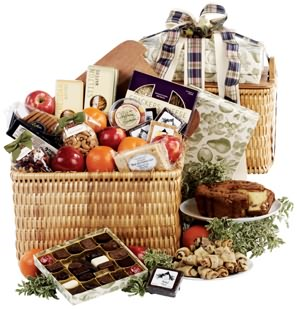 P
Qs
kurva penawaran
E
Pe
kurva permintaan
Qd
Q
Qe
0
PENGERTIAN KESEIMBANGAN
Pasar suatu macam barang dikatakan berada dalam keseimbangan (equilibrium) apabila Qd = Qs.
KESEIMBANGAN PASAR PARSIAL
Pasar diisolasi dengan hanya mempertimbangkan satu komoditi.

Kondisi Keseimbangan	 Qd = Qs                  Pd = Ps

Contoh 1 :
Qd = 24 – 2P
Qs = -3 + 7P
Tentukan Pe dan Qe!

Jawab :
        Qd = Qs
24 – 2P = -3 + 7P
       27 = 9P
         P = 3
Q = 24 – 2(3)
Q = 18

Jadi Pe adalah 3 dan Qe adalah 18
KESEIMBANGAN PASAR UMUM
Perhitungan melibatkan n-komoditi.

Kondisi Keseimbangan	 Qdi = Qsi

Contoh 3 :
Qd1 = 10 – 2P1 + P2
Qs1 = -2 + 3P1
Qd2 = 15 + P1 - P2
 Qs2 = -1 + 2P2
Tentukan Pe dan Qe!

Jawab :
                 Qd1 = Qs1
  10 – 2P1 + P2 = -2 + 3P1
-5P1 + P2 + 12 = 0	(1)
Qd2 = Qs2
 15 + P1 - P2 = -1 + 2P2
 P1 - 3P2 + 16 = 0	(2)

Eliminasi (1)x3 & (2)
-15P1 + 3P2 + 36 = 0
      P1 - 3P2 + 16 = 0
         -14P1 + 52 = 0 

P1 = 3

P2 = 6

Q1 = 9

Q2 = 12
LATIHAN
Fungsi permintaan dan penawaran suatu barang ditunjukkan oleh persamaan 

Qd = 53 – 3P dan Qs = 6P - 10. 

Hitunglah harga dan jumlah keseimbangan barang yang tercipta di pasar
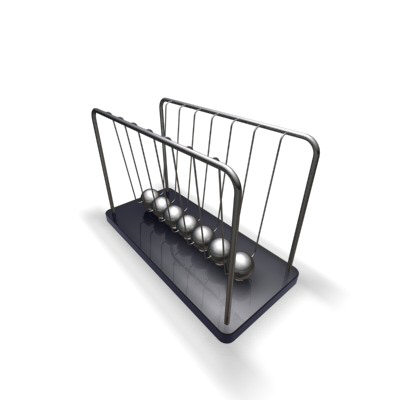 PENGARUH PAJAK SPESIFIK TERHADAP KESEIMBANGAN PASAR
P = a + bQ + t
P = a + bQ
E’
P
Pe’
E
Qs
Qs’
Pe
t
Qe’
Qd
Q
0
Beban pajak yang ditanggung konsumen

	tk = Pe’ – Pe

Beban pajak yang ditanggung produsen

	tp = t – tk

Jumlah pajak total yang diterima pemerintah

	T = Qe’  t
Qe
Keseimbangan setelah pajak
	
	Qd = Qs’        Pd = Ps’
PENGARUH SUBSIDI SPESIFIK TERHADAP KESEIMBANGAN PASAR
P = a + bQ
Qs’
P = a + bQ - s
E
P
Pe
E’
Qs
Pe’
s
Qe
Qd
Q
0
Bagian subsidi yang dinikmati oleh konsumen

	sk = Pe – Pe’

Bagian subsidi yang dinikmati oleh produsen

	sp = s – sk

Jumlah subsidi total yang dibayarkan oleh 
pemerintah

	S = Qe’  s
Qe’
Keseimbangan setelah pajak
	
	Qd = Qs’
LATIHAN
Fungsi permintaan suatu barang ditunjukkan oleh persamaan 
	P = 15 – Q, sedangkan penawarannya P = 3 + 0,5Q. 
	Terhadap barang tersebut dikenakan pajak sebesar 3 per unit. 
Berapa harga keseimbangan dan jumlah keseimbangan sebelum pajak?
Berapa harga keseimbangan dan jumlah keseimbangan setelah pajak?
Hitunglah beban pajak yang ditanggung oleh konsumen
Hitunglah beban pajak yang ditangggung oleh produsen
Hitunglah jumlah pajak total yang diterima pemerintah
LATIHAN
Fungsi permintaan suatu barang ditunjukkan oleh persamaan 
	P = 15 – Q, sedangkan penawarannya P = 3 + 0,5Q. 
	Terhadap barang tersebut dikenakan pajak sebesar 3 per unit. 
Berapa harga keseimbangan dan jumlah keseimbangan sebelum pajak?
Jawab:
Diket:   Pd = 15 – Q
            Ps = 3 + 0,5Q
Pd = Ps
15 – Q = 3 + 0,5Q
15 – 3 = 0,5Q + Q
12       = 1,5Q
       Qe  =  8   Masukan ke salah satu persamaan
Pe = 15 – Q 
Pe = 15 – 8 
Pe = 7 
 (Pe ,Qe)  ( 7 , 8 )
LATIHAN
Fungsi permintaan suatu barang ditunjukkan oleh persamaan 
	P = 15 – Q, sedangkan penawarannya P = 3 + 0,5Q. 
	Terhadap barang tersebut dikenakan pajak sebesar 3 per unit. 
b. Berapa harga keseimbangan dan jumlah keseimbangan setelah 
    pajak?
Qs’ = Ps’ = 3 + 0,5Q + t
Qs’ = Ps’ = 3 + 0,5Q + 3
Ps’ = 0,5Q + 6
Qd = Qs’ = Ps’ = 0,5Q + 6
15 – Q = 0,5Q + 6
15 – 6 = 0,5Q + Q
        9 = 1,5Q
        Qe’ = 6     Masukan ke salah satu persamaan
Pe = 15 – Q 
Pe = 15 – 6 
Pe’ = 9 
 (Pe ‘,Qe’)  ( 9 , 6 )
LATIHAN
Fungsi permintaan suatu barang ditunjukkan oleh persamaan 
	P = 15 – Q, sedangkan penawarannya P = 3 + 0,5Q. 
	Terhadap barang tersebut dikenakan pajak sebesar 3 per unit. 
c. Hitunglah beban pajak yang ditanggung oleh konsumen
tk = Pe’ – Pe
tk = 9 – 7
tk = 2

Total Pajak yang ditanggung konsumen
Tk = Qe’ * tk 
Tk = 6 * 2 
Tk = 12
LATIHAN
Fungsi permintaan suatu barang ditunjukkan oleh persamaan 
	P = 15 – Q, sedangkan penawarannya P = 3 + 0,5Q. 
	Terhadap barang tersebut dikenakan pajak sebesar 3 per unit. 
d. Hitunglah beban pajak yang ditangggung oleh produsen
T = 3
tp = t – tk
tp = 3 – 2
tp = 1

Total Pajak yang ditanggung Produsen
Tp = Qe’ * tp
Tp = 6 * 1
Tp = 6
LATIHAN
Fungsi permintaan suatu barang ditunjukkan oleh persamaan 
	P = 15 – Q, sedangkan penawarannya P = 3 + 0,5Q. 
	Terhadap barang tersebut dikenakan pajak sebesar 3 per unit. 
Hitunglah jumlah pajak total yang diterima pemerintah

T = Qe’  t
T = 6  3
T = 18
Tugas Mandiri
Suatu perusahaan cuci mobil sedang mempertimbangkan tiga alternatif metode pencucian yang akan dipergunakan pada outlet baru yang akan dibuka. Alternatif pertama adalah metode pencucian manual yang setelah diperhitungkan akan memerlukan biaya $1.25 tiap pencucian. Alternatif ke dua menggunakan mesin cuci semi otomatis seharga $3000 dengan biaya $0,95 tiap pencucian. Alternatif terakhir adalah menggunakan mesin cuci otomatis seharga $15000 dengan biaya $0,65 tiap pencucian.

a. Buatlah fungsi biaya total dari masing-masing alternatif metode tersebut dengan jumlah mobil yang dicuci (q) sebagai variabel bebas
b. Sketsalah ketiga fungsi tersebut dalam satu grafik
c. Jika jumlah mobil yang akan dicuci selama umur 
   mesin diprediksikan adalah 30.000 mobil, maka 
   metode manakah yang sebaiknya dipilih?
1
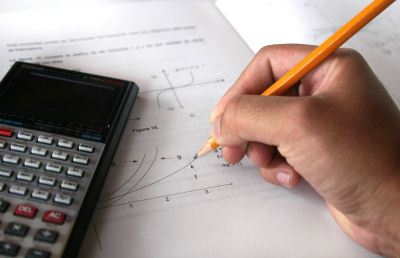 Tugas Mandiri
2
Fungsi permintaan suatu barang ditunjukkan oleh persamaan P = 15 – Q, sedangkan penawarannya P = 3 + 0,5Q. Pemerintah memberikan subsidi sebesar 1,5 atas setiap unit barang yang diproduksi 
Berapa harga keseimbangan & jumlah keseimbangan tanpa subsidi?
Berapa harga keseimbangan & jumlah keseimbangan dengan subsidi?
Hitunglah bagian subsidi yang dinikmati konsumen 
Hitunglah bagian subsidi yang dinikmati produsen 
Hitunglah jumlah subsidi total yang dibayarkan oleh pemerintah
3
Diketahui fungsi permintaan dan penawaran dua barang sebagai berikut :
	Qd1 = 18 – 3P1 + P2	Qd2 = 4 + P1 – 2P2
	Qs1 = -2 + 4P1		Qs2 = 2 + 3P2
Hitunglah harga dan jumlah keseimbangan
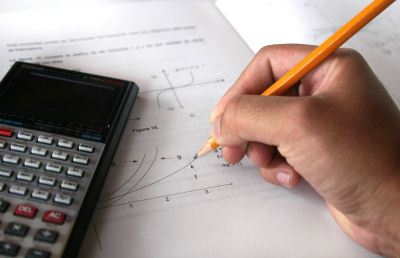 4
5
Budnick hal. 205 no. 1
Budnick hal. 212 no. 15
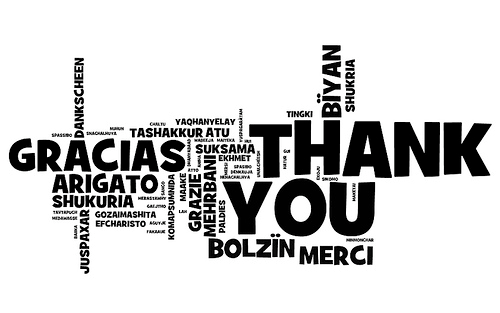